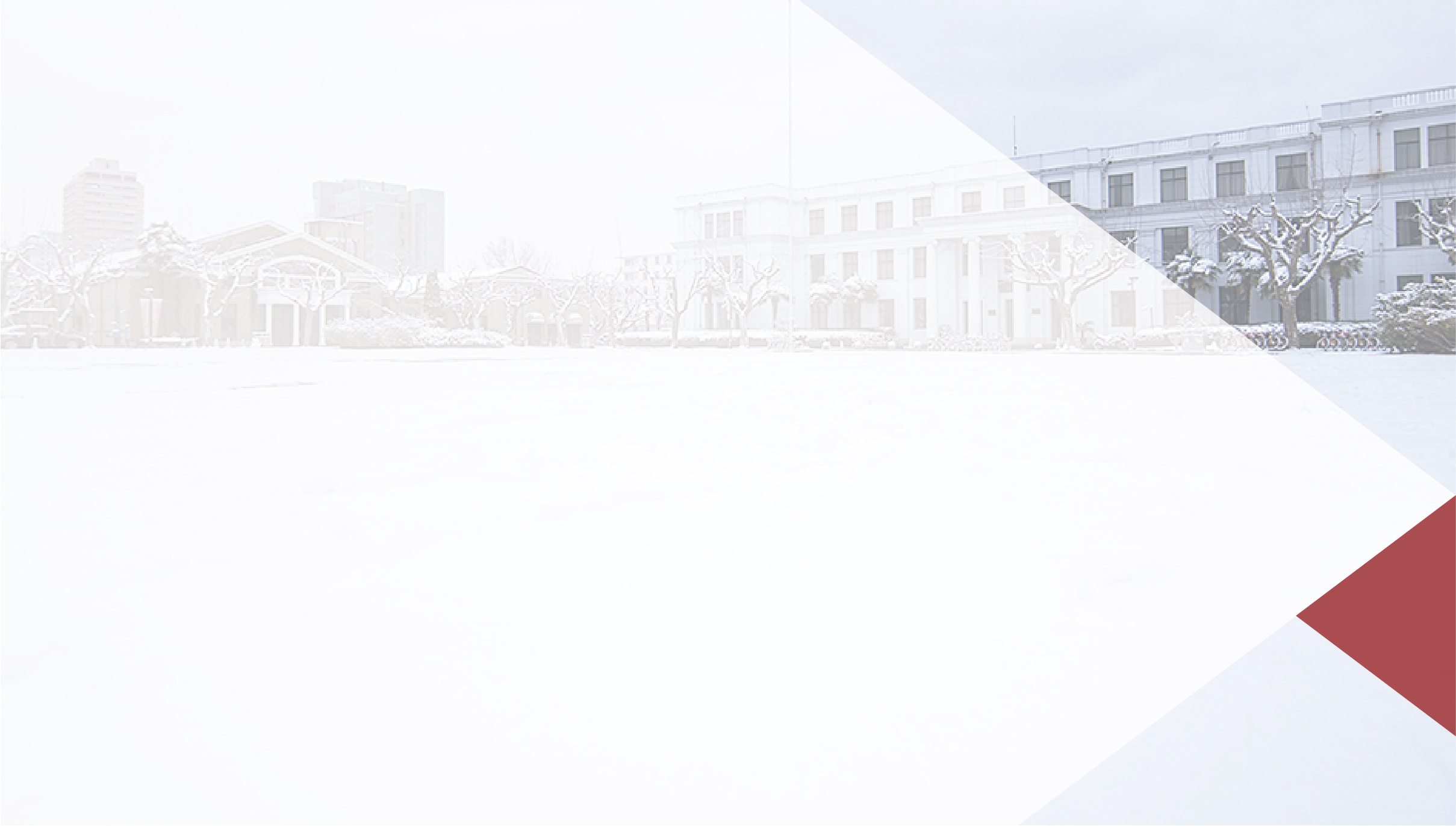 ICDE 2022
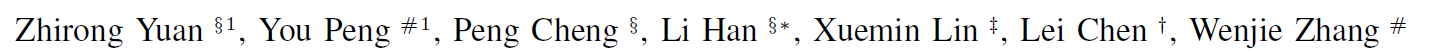 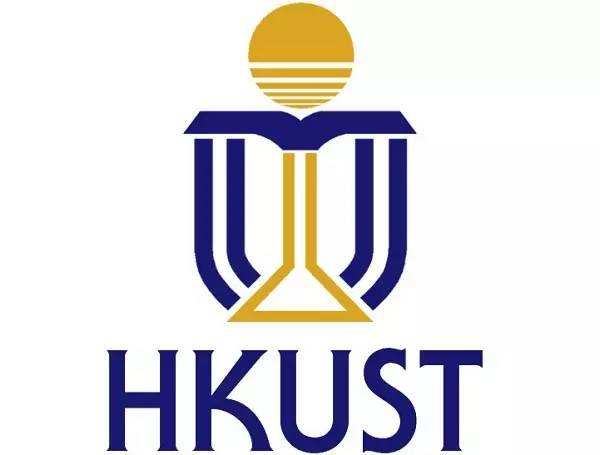 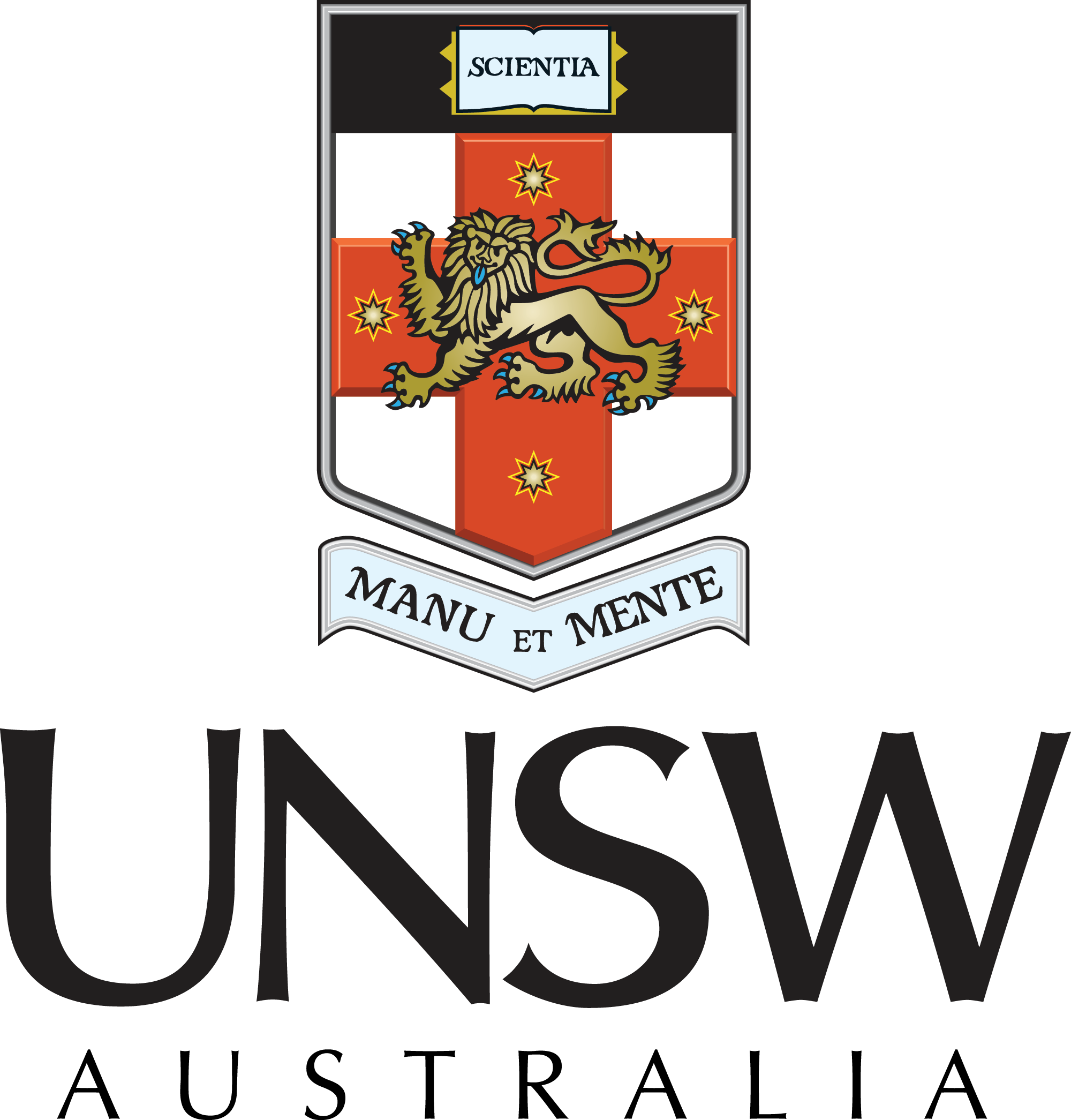 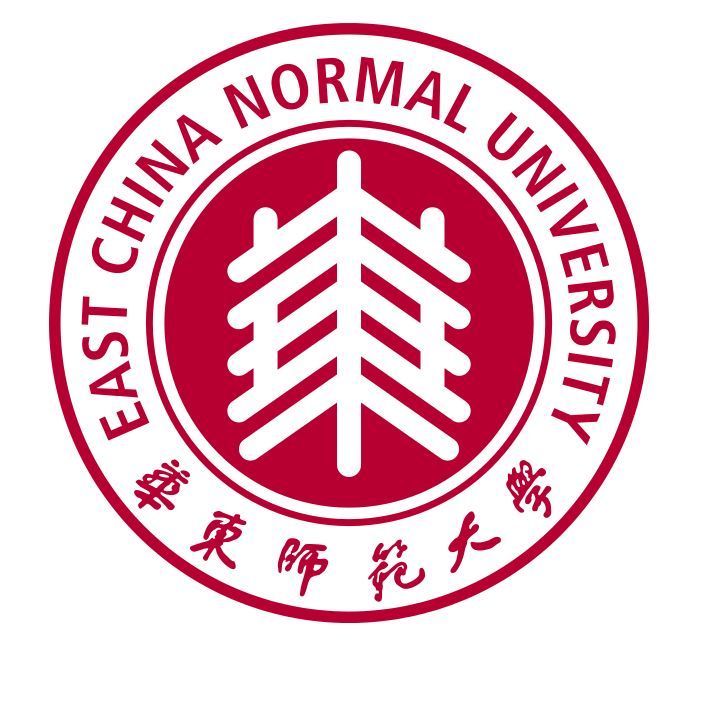 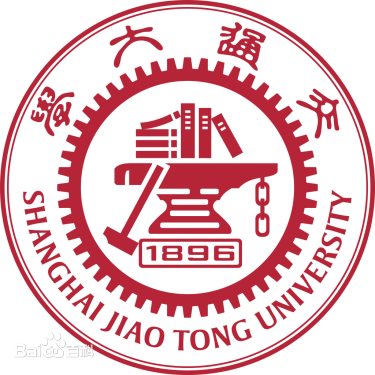 [Speaker Notes: Hello everyone!
I’m Zhirong Yuan from East China Normal University.
Today I will present our work: Efficient k-clique Listing with Set Intersection Speedup]
Motivations and Applications
Graph data is everywhere
Social network, biological network, finance...
[Speaker Notes: Let’s begin with the motivations and applications.
Graph data is everywhere, for example, social networks, biological networks and financial networks.]
Motivations and Applications
Motivations and Applications
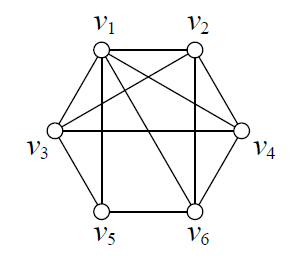 4-clique
3-clique
Motivations and Applications
Graph data is everywhere
Social network, biological network, finance...
k-clique: common cohesive subgraph
Applications:
Detect overlapping communities with k-clique percolation 
Spam-link farms in web graphs
Motif detection in biological networks
[Speaker Notes: In recent years, the requirement of efficiently  listing k-cliques has been raised by the data mining and  database communities. We introduce the applications of kclique  listing as follows.
For example, detect overlapping communities with k-clique percolation, spam-link farms in web graphs and motif detection in biological networks.]
Related Work
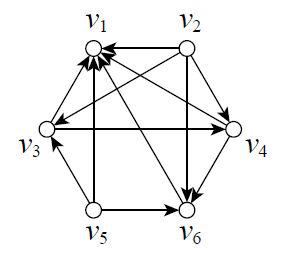 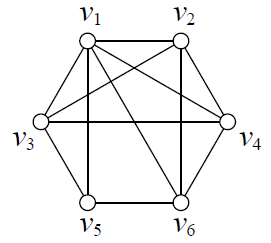 [Speaker Notes: A common strategy to avoid redundancy and reduce the  search space is the vertex ordering, which is a preprocessing  step that transforms the original undirected graph into a DAG. The vertex ordering of the undirected graph is determined by an assignment  function η. An undirected edge (u, v)  can be converted into a directed one, where η(u) smaller than η(v).
For example, let η(u) be the degree of u, degree ordering can be shown in the figure.]
Related Work
Vertex Ordering

Set Intersection
Hash join
Merge join
Galloping search
SIMD instructions:
_mm_lddqu_si128(), _mm_cmpeq_epi32(), _mm_shuffle_epi32(), etc.
[Speaker Notes: Set intersection is extensively  involved in graph algorithms, such as triangle listing and  maximal clique enumeration.
The k-clique listing  problem also involves a large number of set intersections,  which certainly causes a bottleneck.
Major methods for set intersections include hash join, merge join and galloping search.
Modern microprocessors are equipped with SIMD or vector  instruction sets which allow compilers to exploit fine-grained  data level parallelism. The application of SIMD  instructions to accelerate set intersections is proposed by a  bunch of algorithms. With SIMD instructions,  the merge-based algorithm can be extended by reading and  comparing multiple elements at a time.]
Preprocessing
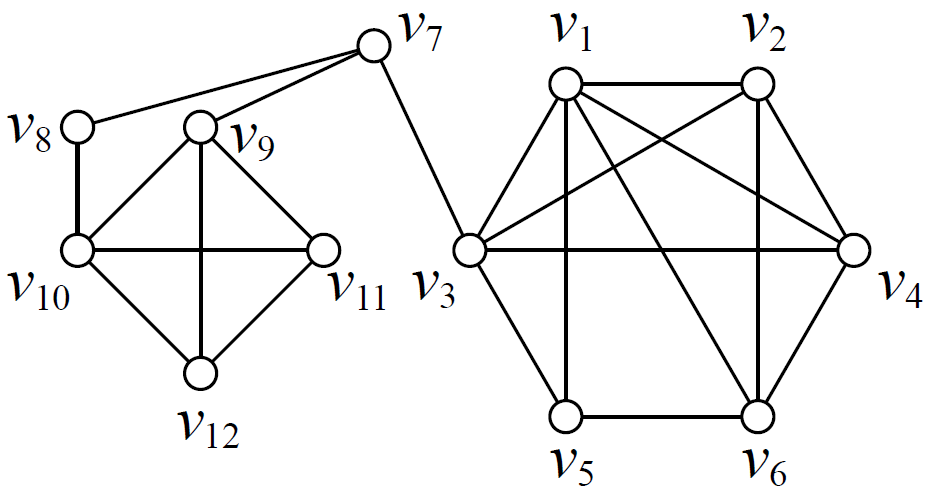 Preprocessing
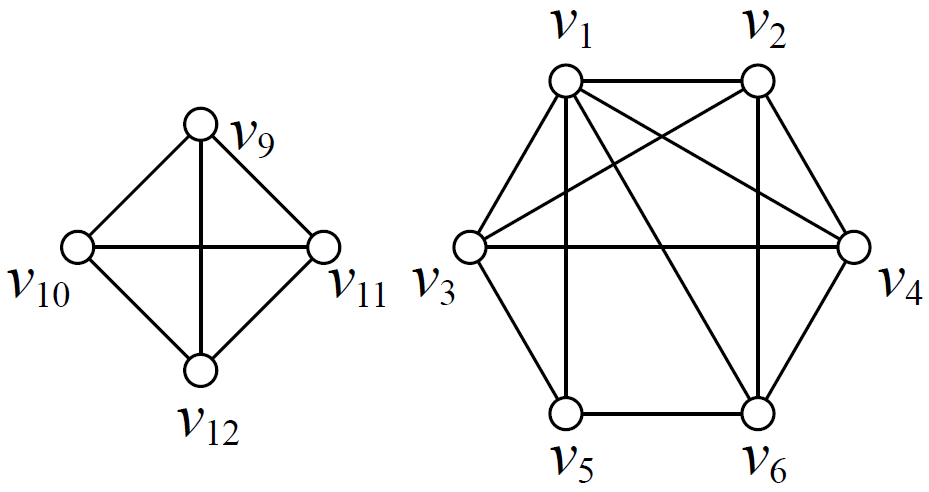 [Speaker Notes: No more nodes can be removed and the graph is reduced as follows.]
Preprocessing
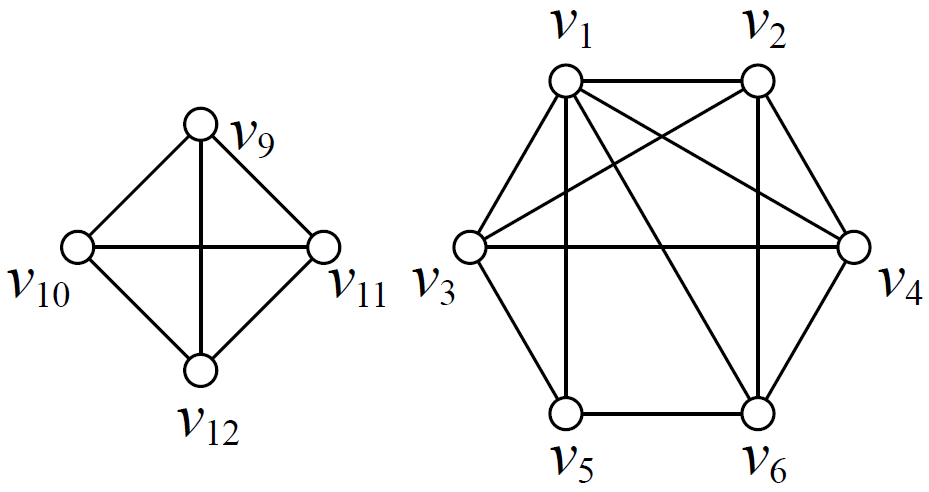 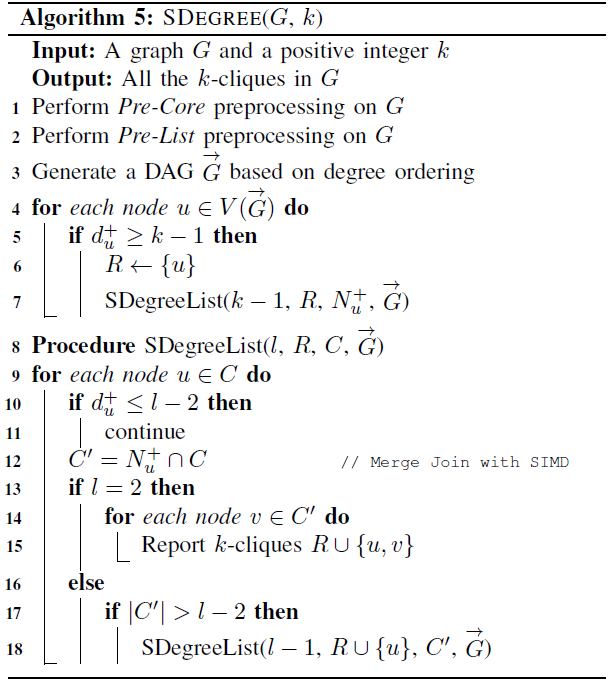 SDegree
DAG after preprocessing
[Speaker Notes: The technique of data level parallelism is hard to be implemented on the SOTA algorithms.
We introduce our first algorithm for listing k-cliques based on merge-join and degree ordering.

After Pre-Core and Pre-List, a DAG is generated based on degree ordering.
For example, the DAG based on degree ordering is shown in the figure.]
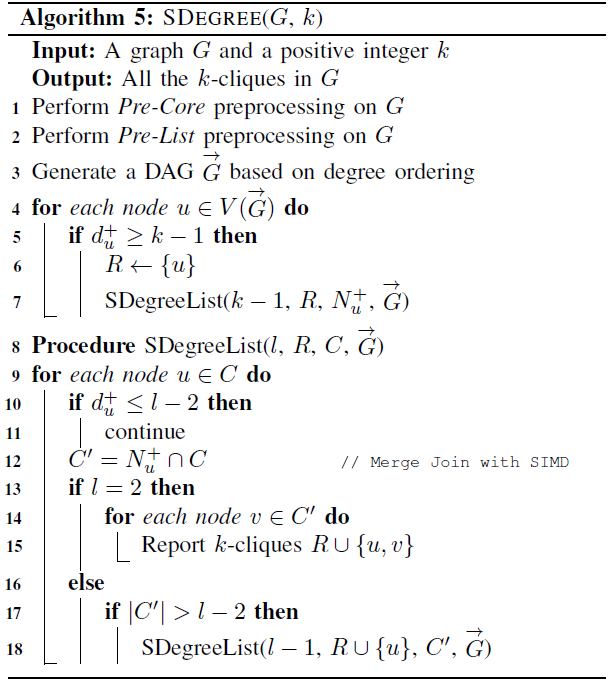 SDegree
DAG after preprocessing
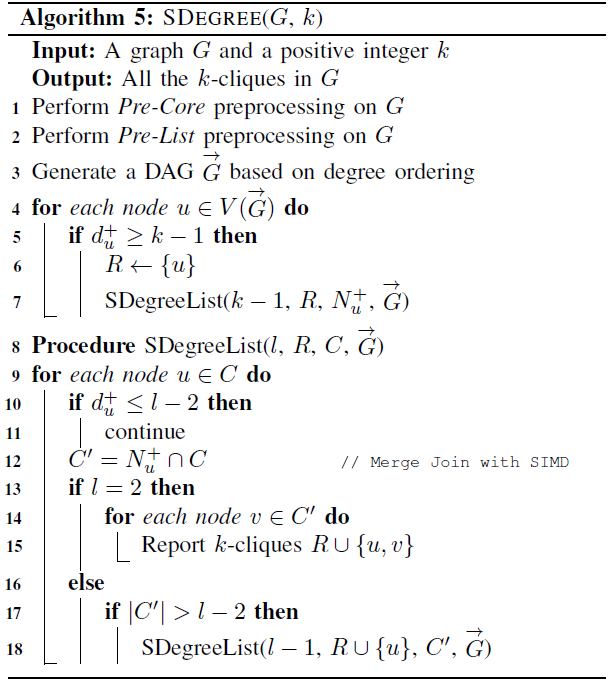 SDegree
DAG after preprocessing
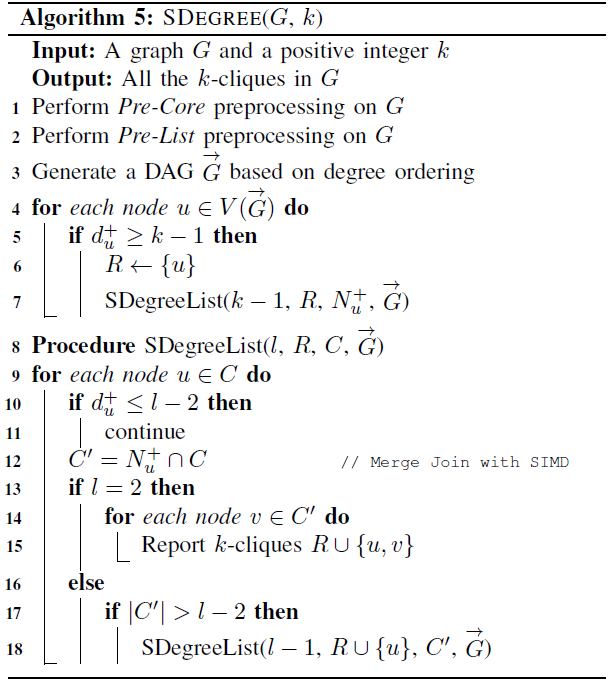 SDegree
DAG after preprocessing
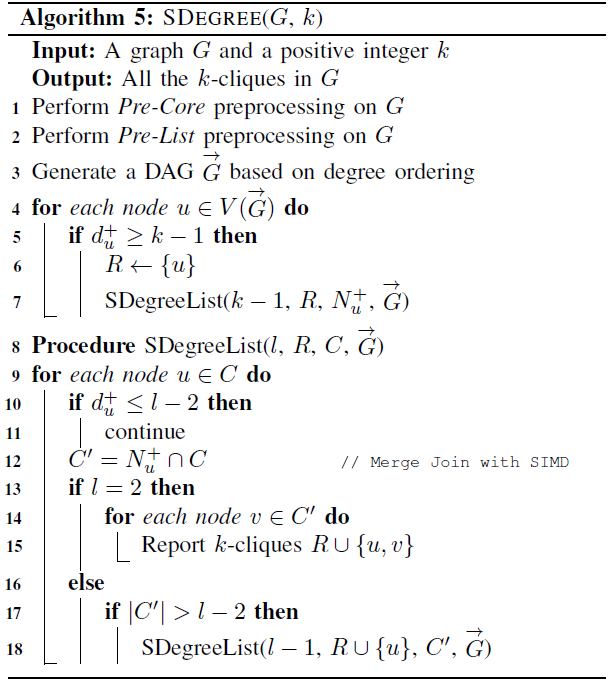 SDegree
DAG after preprocessing
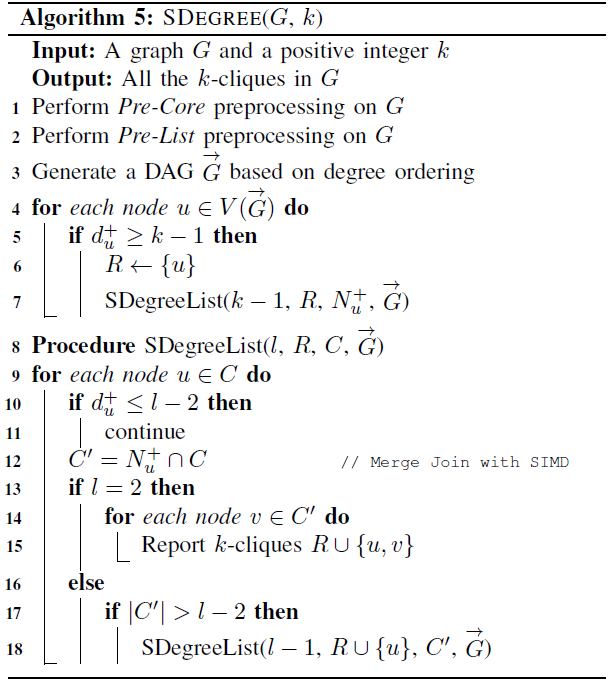 SDegree
Pruning with size constraints
DAG after preprocessing
Optimization: BitCol
Color ordering
More pruning power
2
1
3
4
3
2
Optimization: BitCol
Set Intersection with BitMaps
00(000000)
10(001000)
74(111100)
32(011010)
10(001000)
32(011010)
[Speaker Notes: For example, we encode the out-neighbor set of each node with two numbers. Each number represents at most three neighbors.
The out-neighbor set of v-three is {v-one, v-two, v-five} and is encoded as (three, two). The other neighbor sets can be encoded similarly.
When computing the intersection between out-neighbor sets of v-three and v-four, we only need to perform the bitwise AND on (three, two) and (seven, four).
We get the result bitmap (three, zero), which represents {v-one, v-two}.]
Evaluation
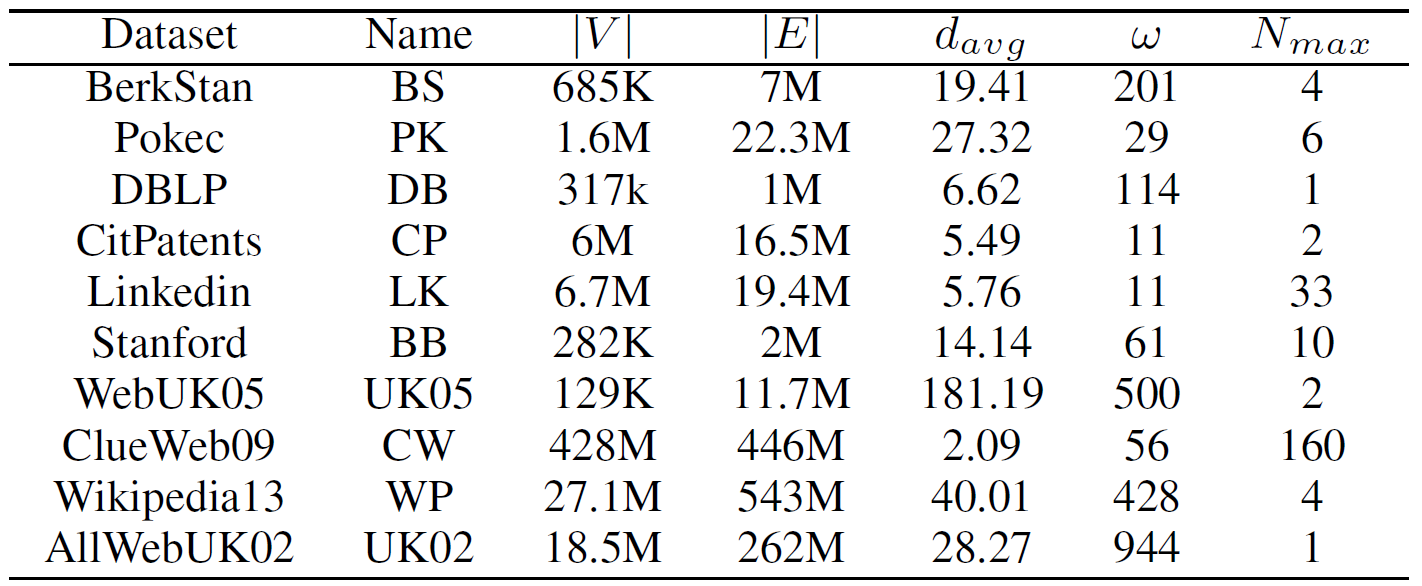 k-clique Listing Time in Serial
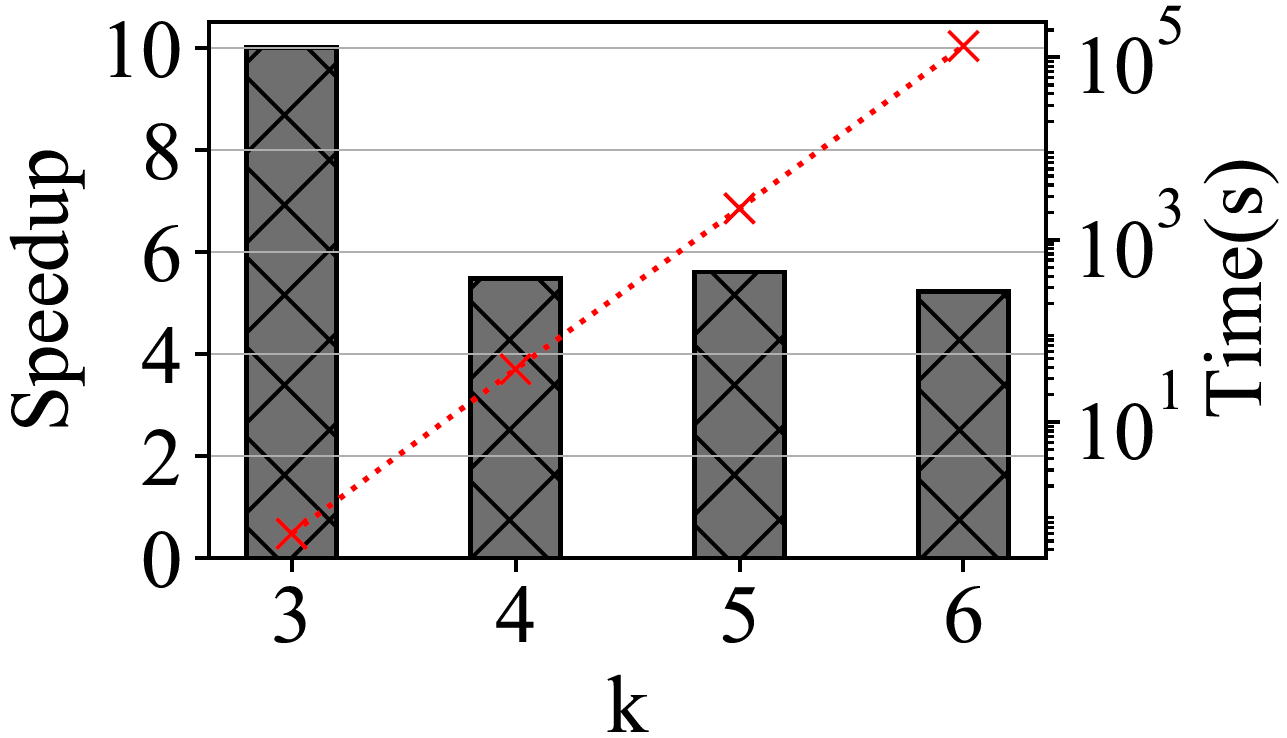 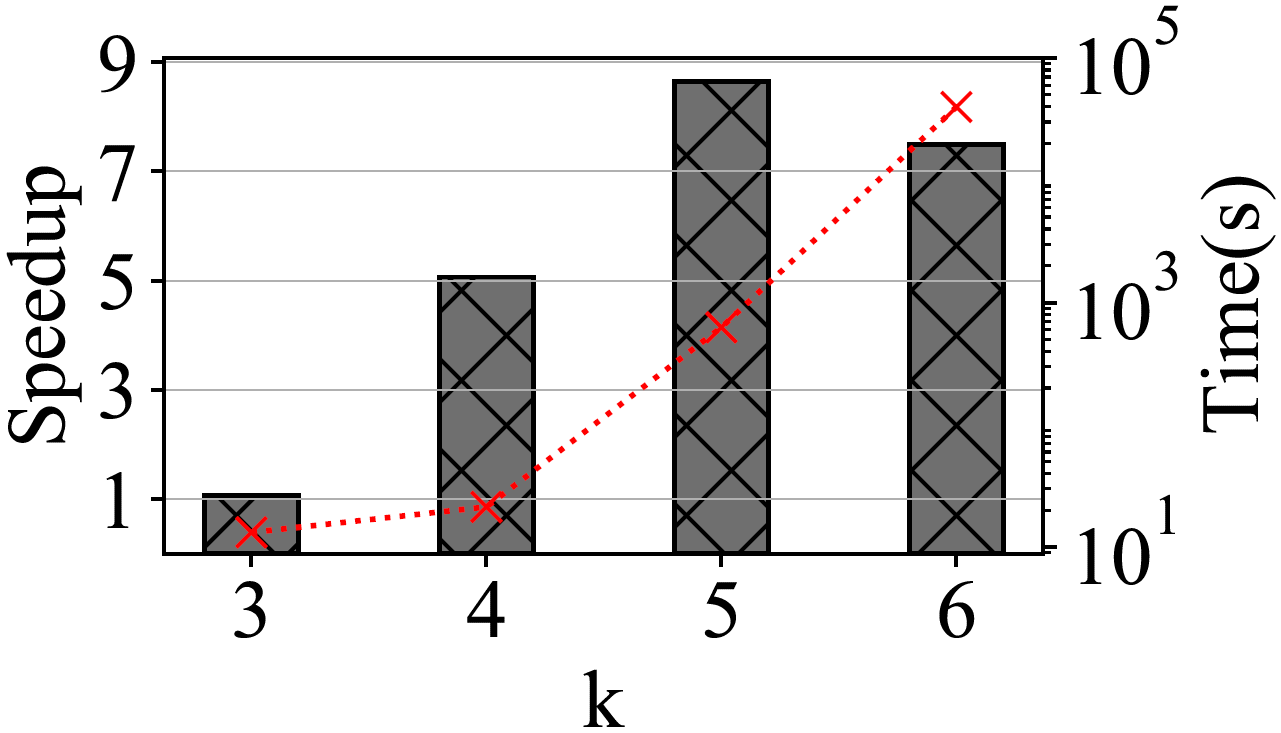 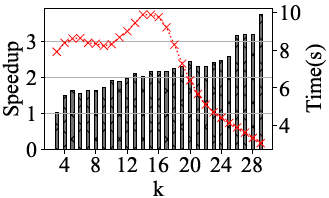 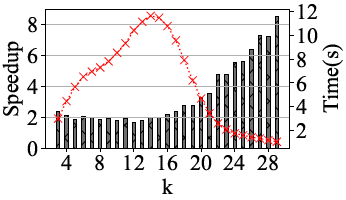 [Speaker Notes: First, we evaluate the k-clique listing time in  serial with varying the size k.
Red lines represent running time and histograms represent speedups.
SDegree has a  significant effect when dealing with triangle listing, since it does not need to construct induced  subgraphs.
In Pokec, the running time for both the degree-ordering  based and the color-ordering based algorithms first increases  as k increases to around half of ω, and then drops as k increases to half of ω. The reason could be in two ways. First, our preprocessing  and pruning techniques can prune more invalid nodes as k  increases in advance. Furthermore, the number of k-cliques in  maximum cliques first increases then decreases, as well.
Our algorithms outperform DDegree  and DDegCol for fixed k, no matter based on degree ordering  or color ordering.]
Preprocessing and pruning techniques
(a)Preprocessing (Pokec)
(b)Pruning (Pokec)
[Speaker Notes: As shown  in Fig.(a), both DDegree and DDegCol run faster after our  preprocessing techniques on Pokec. What’s more, the pruning  effects of the color constraint and the size constraint become  more and more obvious as k increases, which is illustrated in Fig.(b). Similar results can be obtained on Pokec for SDegree  and BitCol.]
k-clique Listing Time in Parallel
NodeParallel
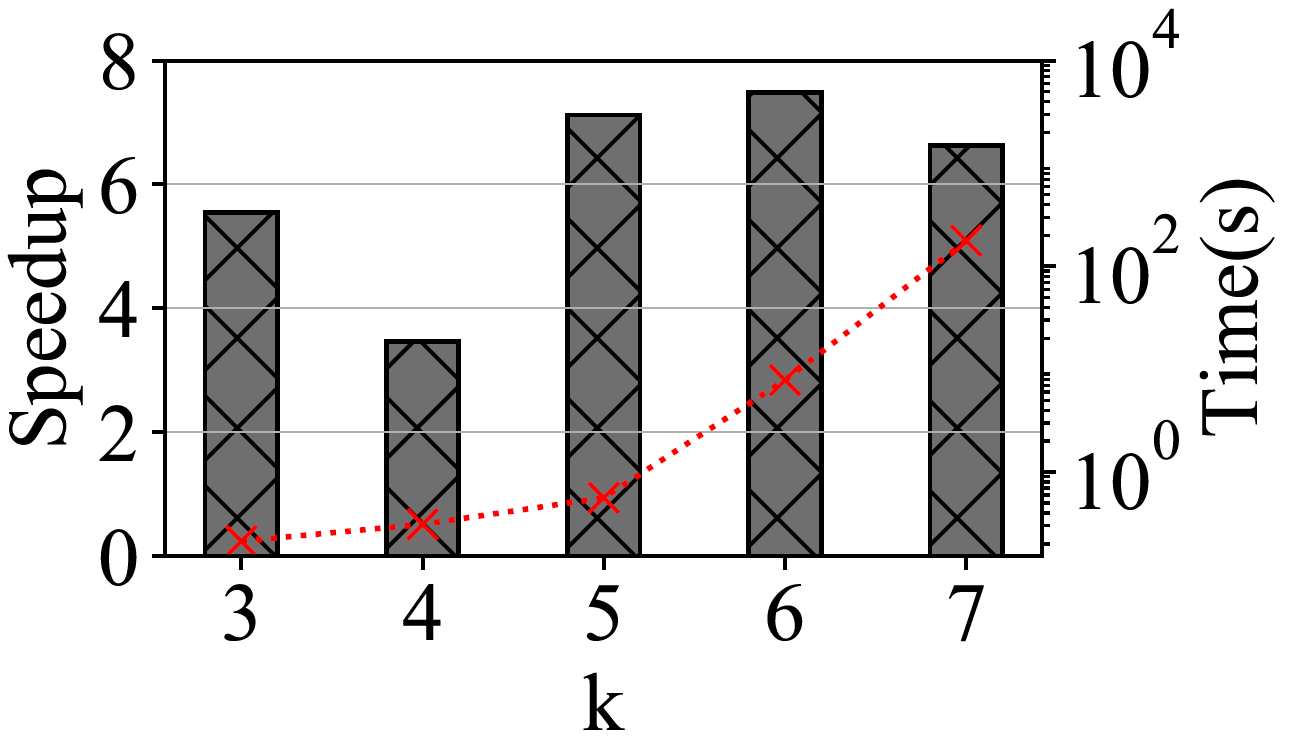 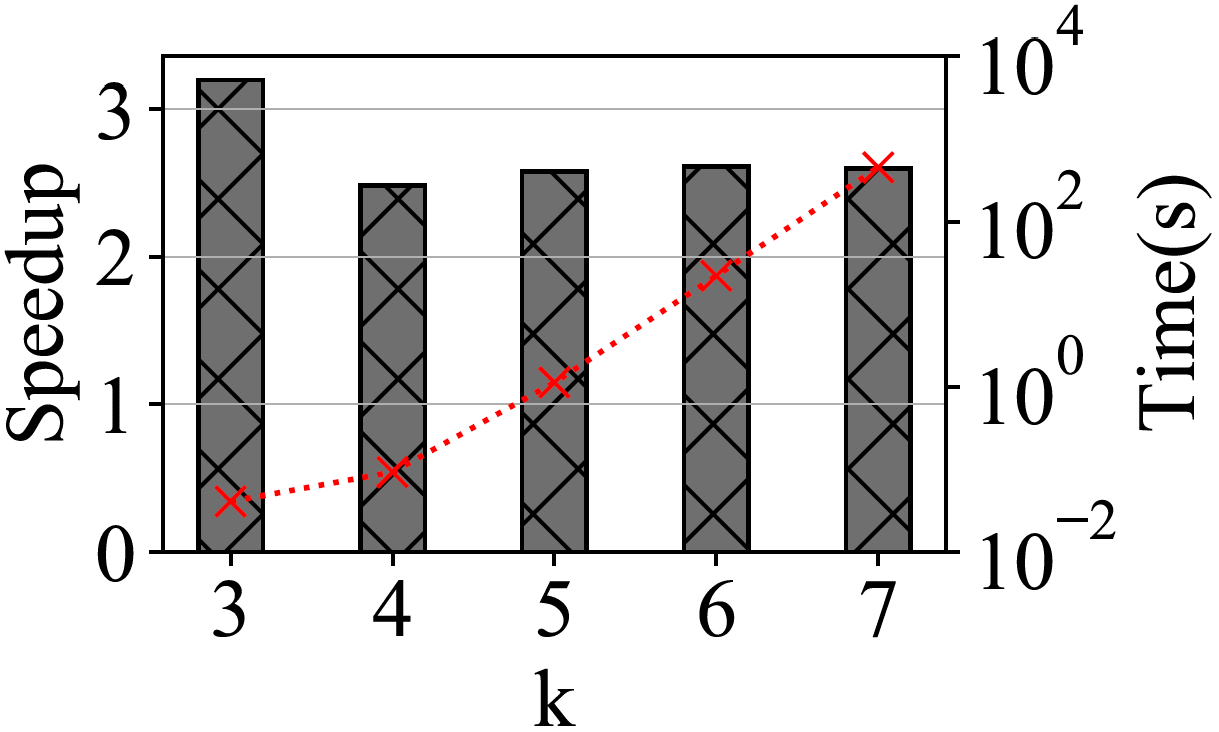 [Speaker Notes: Next we  evaluate the performance of our algorithms with the strategy  of NodeParalle with thirty-two threads. Each  thread processes on each subgraph induced by an out-neighbor set.
In general, SDegree outperforms DDegree, and BitCol outperforms DDegCol,  respectively.]
k-clique Listing Time in Parallel
EdgeParallel
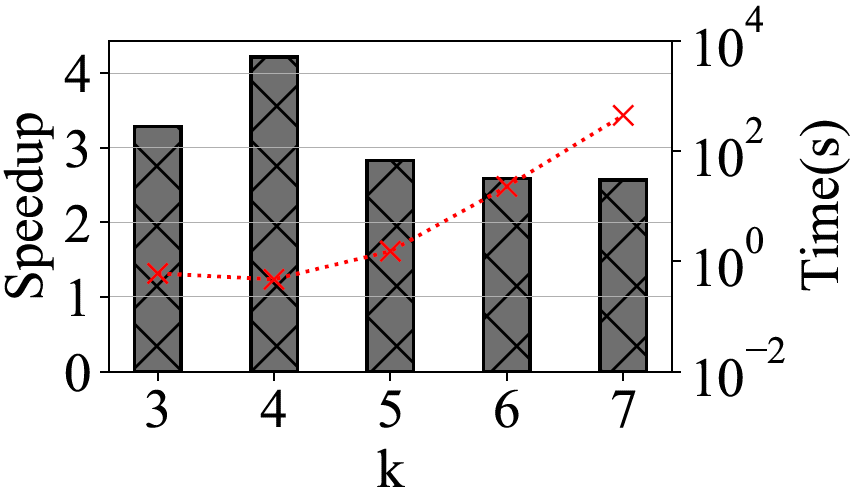 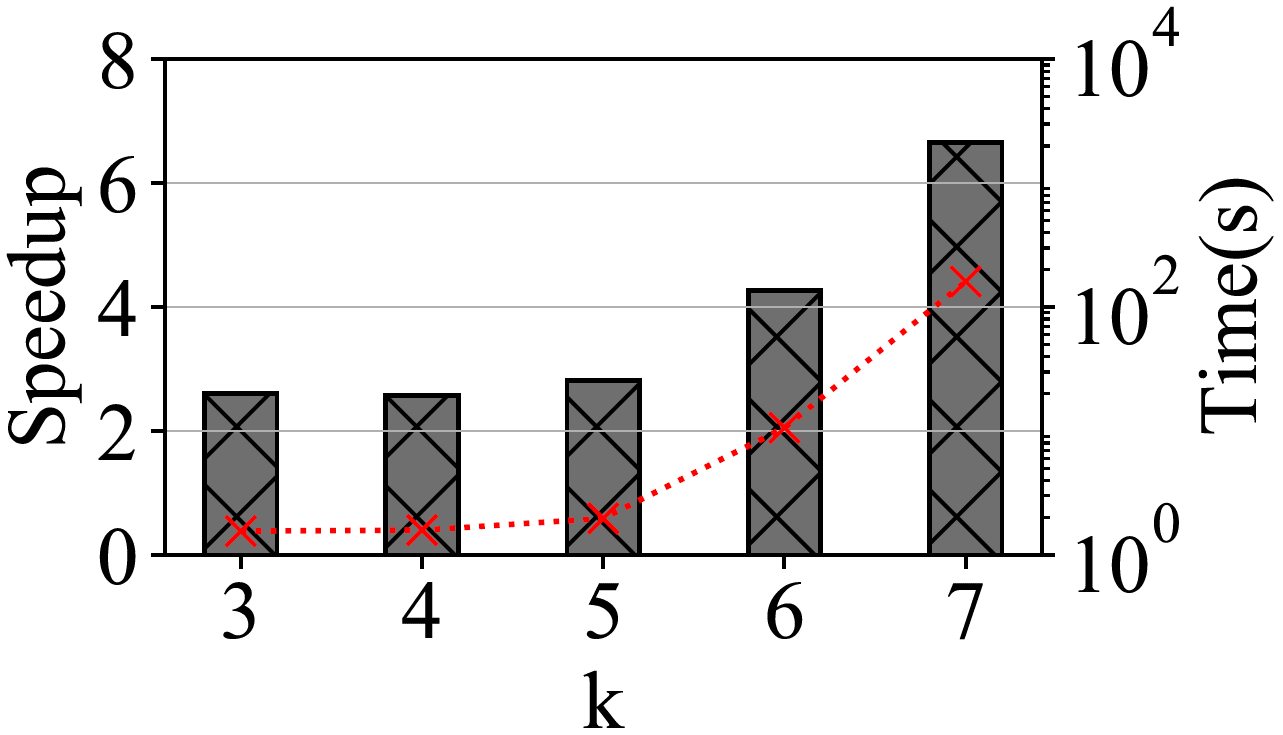 [Speaker Notes: As illustrated in the figure, SDegree and BitCol  still outperform DDegree and DDegCo with the strategy  of EdgeParallel respectively, which also demonstrates the  superiority of our algorithms.]
k-clique Listing Time in Parallel
NodeParallel vs. EdgeParallel
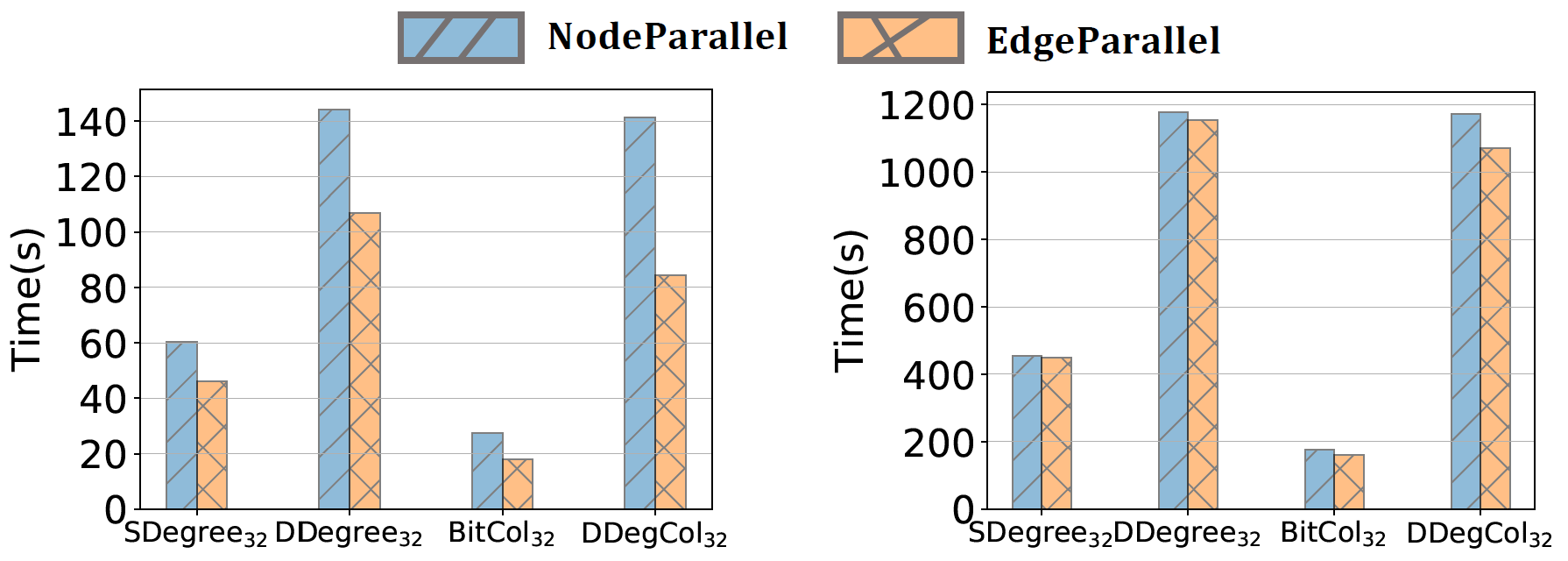 [Speaker Notes: Compared to NodeParallel, EdgeParallel processes “smaller” out-neighbor  sets. Therefore, EdgeParallel can achieve a higher degree of  parallelism.
The performance of NodeParallel is  worse than that of EdgeParallel, indicating that EdgeParallel  has a higher degree of parallelism]
Conclusion
Future work
Enumerate the k-cliques within and outside the maximum (or  near maximum) cliques separately.
[Speaker Notes: In conclusion, we proposed Pre-Core and Pre-List to prune the invalid search space in the preprocessing stage.
We proposed SDegree on degree ordering and BitCol for color ordering with set intersection speedup.
Our algorithms exploits data parallelism with SIMD or vector instruction sets.

One inherent limitation for all the existing algorithms is that,  when the size of the maximum clique (omega) is large and k is  close to half of ω, the problem of k-clique listing is often deemed  infeasible.


Further studies can be conducted that whether we can  enumerate the k-cliques within and outside the maximum (or  near maximum) cliques separately.]
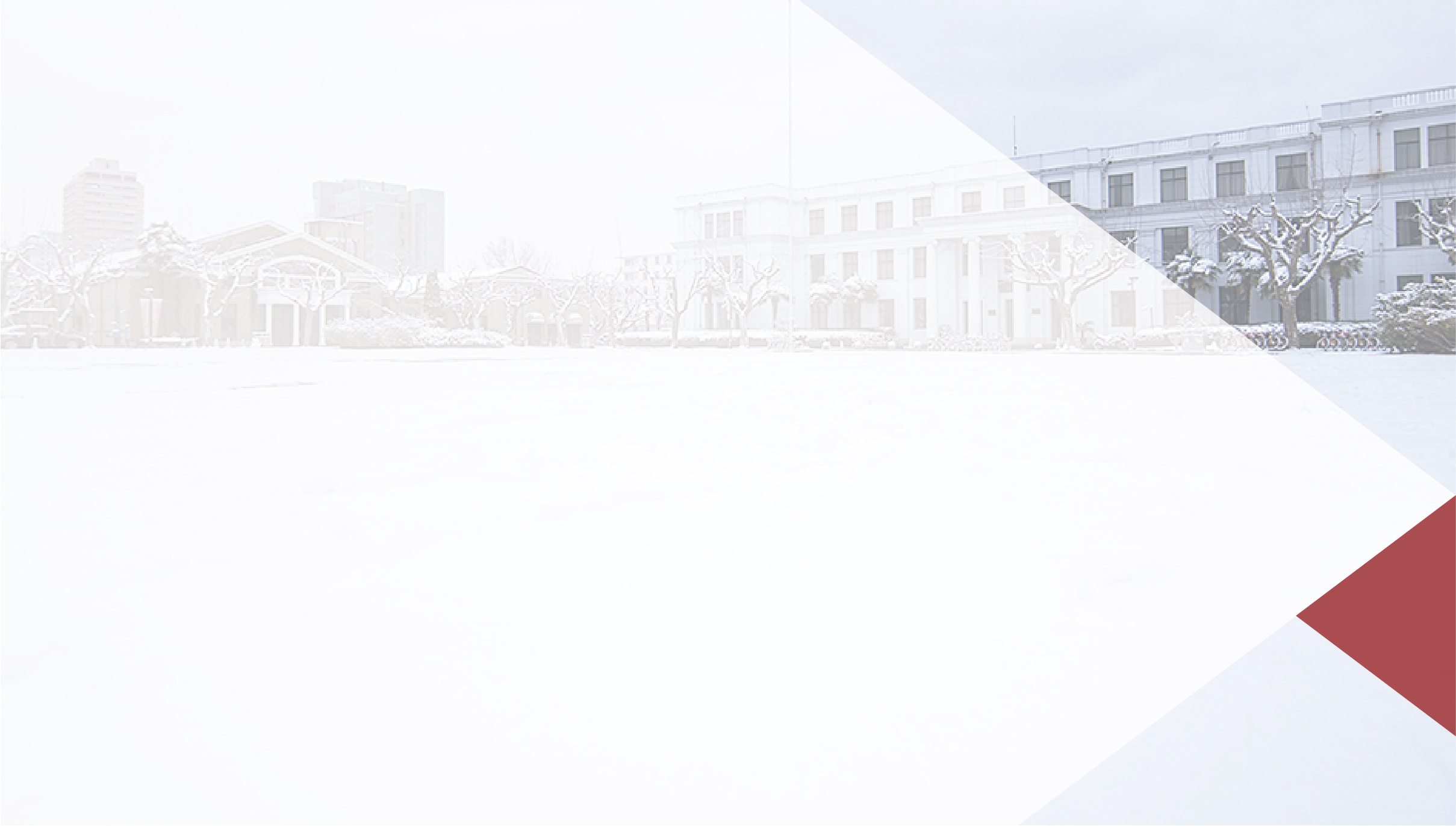 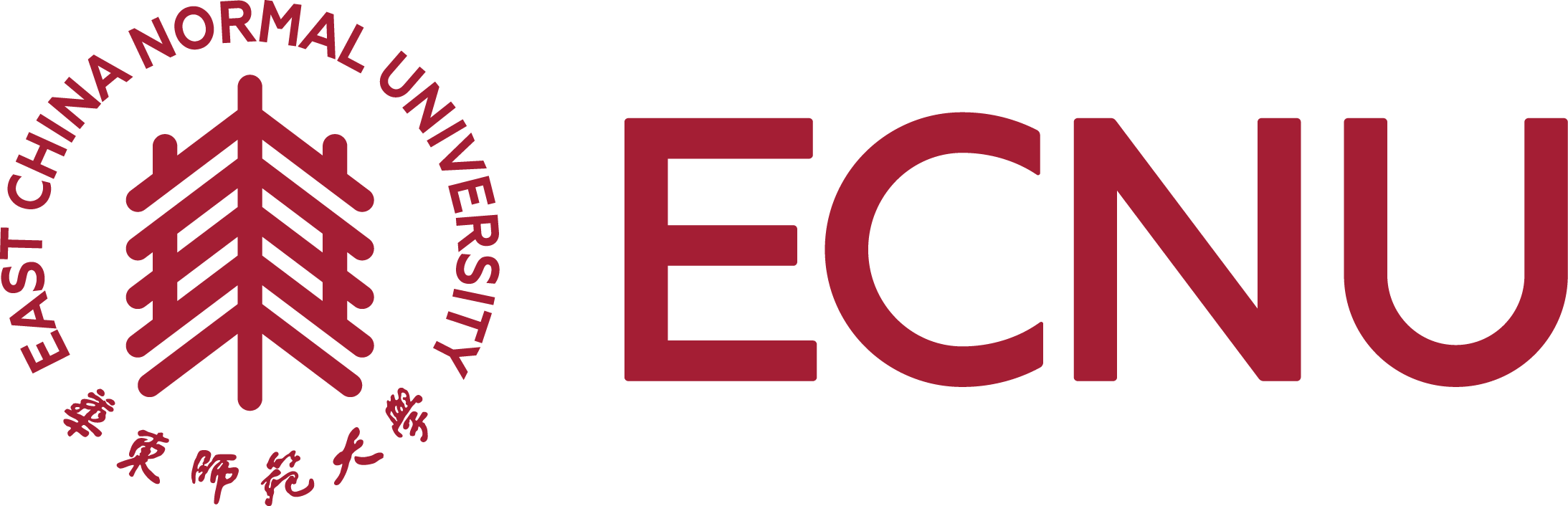 THANKS
[Speaker Notes: Thanks for your listening!]
ICDE 2022
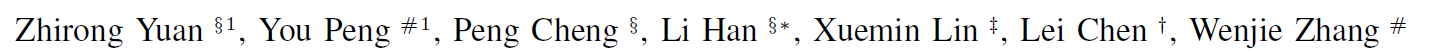 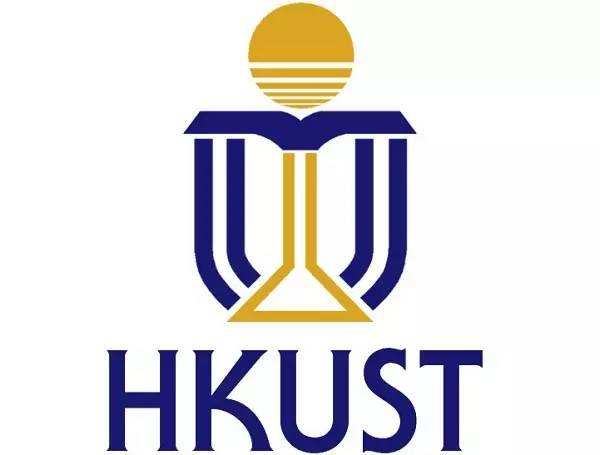 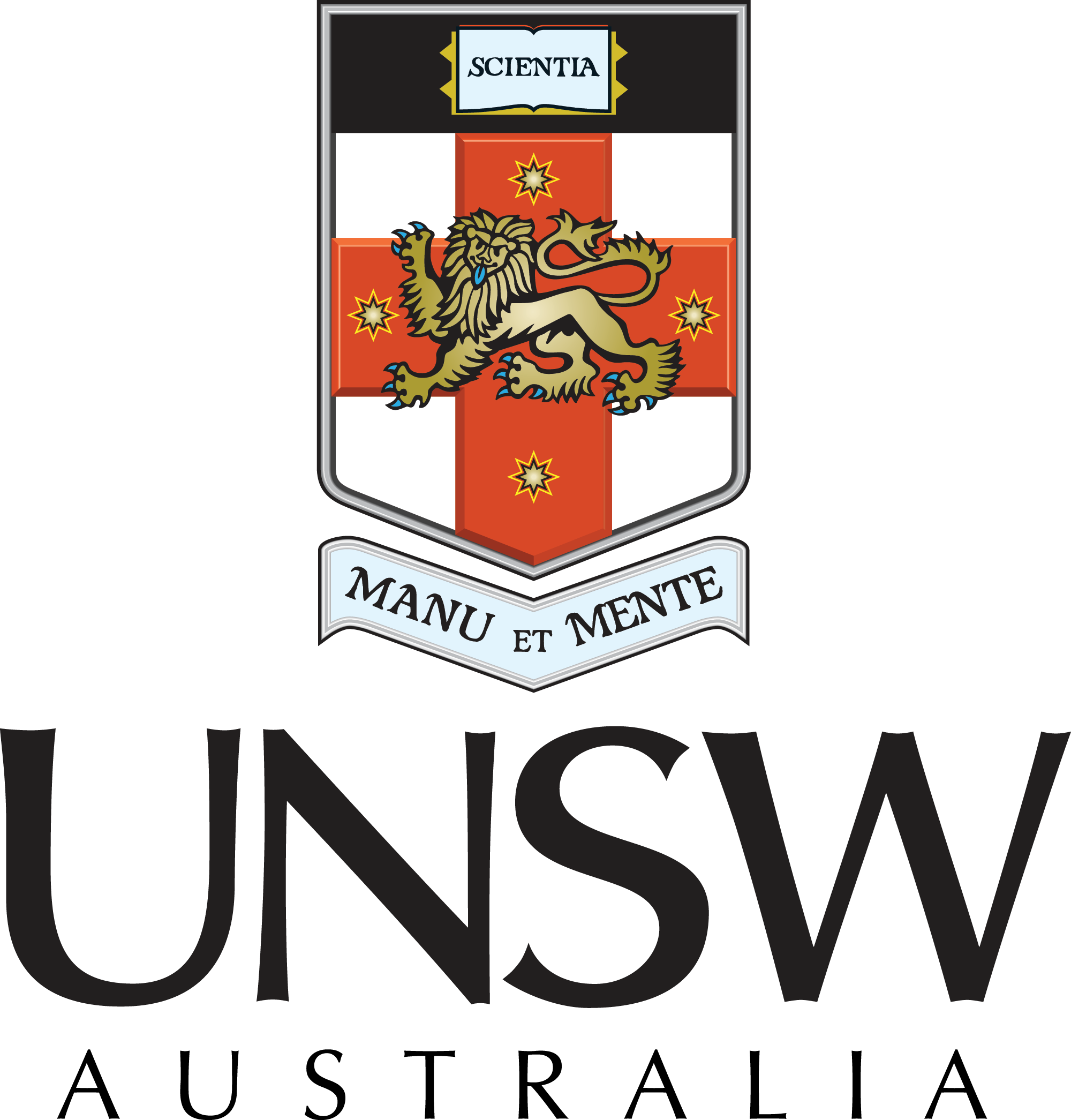 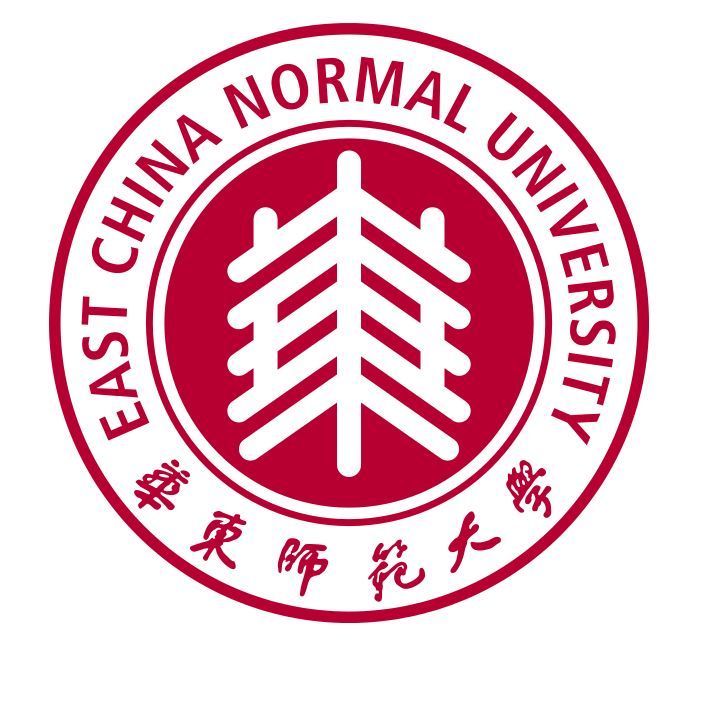 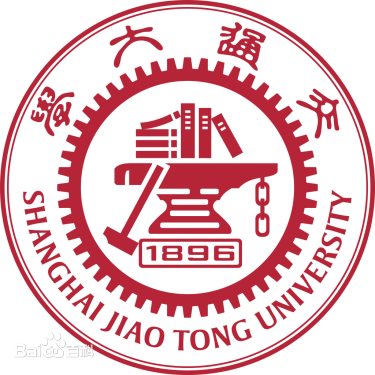 31
[Speaker Notes: Hello everyone!
I’m Zhirong Yuan from East China Normal University.
Today I will present our work: Efficient k-clique Listing with Set Intersection Speedup]